Quartier 2030 – Gemeinsam.Gestalten.
Ein Weg zur generationengerechten und familienfreundlichen Gemeindeentwicklung
Vortrag bei den Kinder-Gesundheitswochen im Enzkreis
28.10.2022
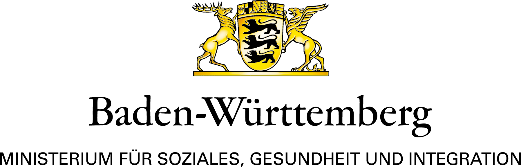 Meilensteine der Landesstrategie
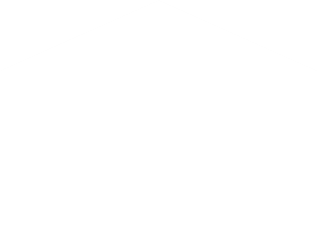 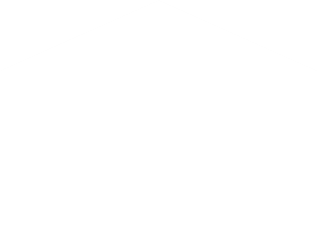 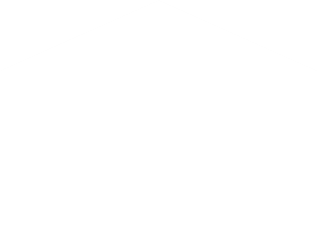 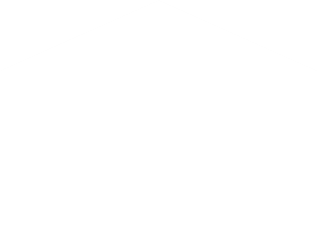 Enquetekommission „Pflege in BW zukunftsorientiert und generationsgerecht gestalten“
Ideen-wettbewerb
„Quartier 2030 – Gemeinsam. Gestalten.“
„Quartier 2020 – Gemeinsam. Gestalten.“
2014 - 2016
2017
2020
2017
2
[Speaker Notes: mehr Details zur Historie auf der Webseite unter „Meilensteine“, Minister und Staatssekretärin]
Equetekommission Pflege des Landtags von BaWü
Einsetzung 30.4.2014, Abschluss Herbst 2015
auf 1000 Seiten rund 400 Handlungsempfehlungen u.a. zu
gesellschaftlicher Wert der Pflege
selbstbestimmtes Leben auch bei Hilfebedarf
gender- und kultursensible Pflege
Attraktivität des Pflegeberufs
Qualität der Aus- und Weiterbildung
Überwindung der Sektorengrenzen im Gesundheitswesen, der Pflege, Prävention und Rehabilitation, von ambulant und stationär
Unmittelbare Folgerungen aus der Equetekommission
Betonung des Beratungsbedarfs für Menschen mit Unterstützungsbedarf → Ausbau der unabhängigen Pflegestützpunktinfrastruktur (PSP)
mit insgesamt rund 200 VZÄ in allen Stadt- und Landkreisen angesiedelt und gemeinsam von diesen mit den Kassen finanziert
Einrichtung der Fachstelle für ambulant unterstützte Wohnformen (FaWo) → Pflege und Eingliederungshilfe
gut ein Drittel der Handlungsempfehlungen haben Quartiersbezug → Entwicklung Landesstrategie „Quartier 2020-Gemeinsam.Gestalten“
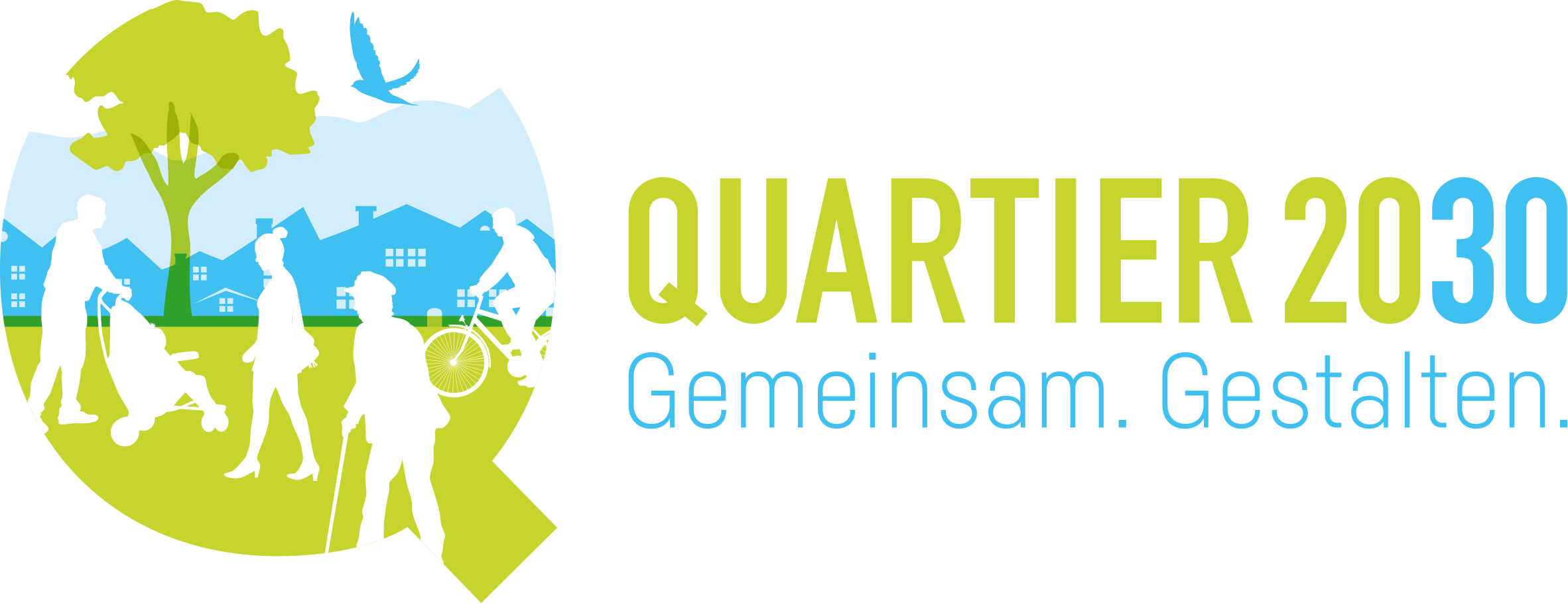 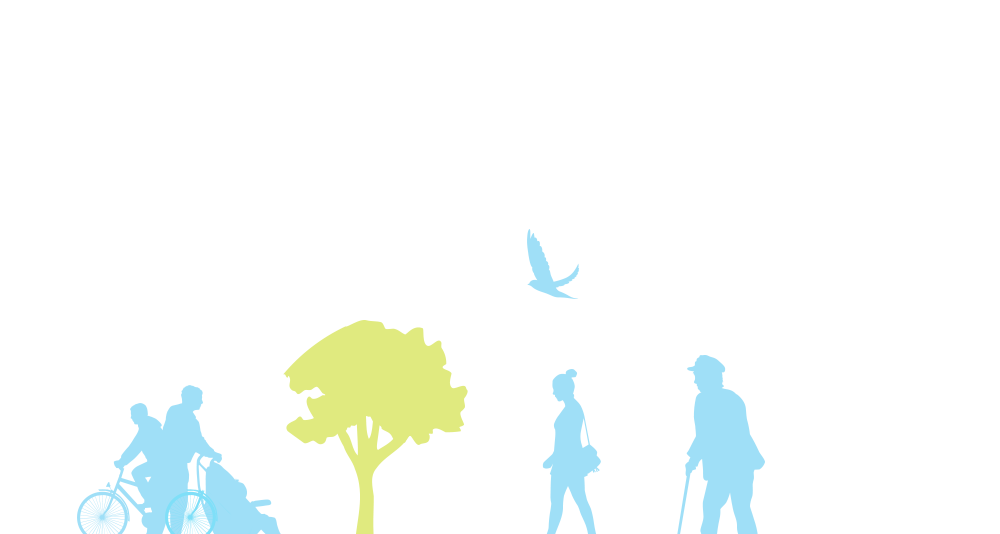 Heute das Zusammenleben von morgen gestalten!
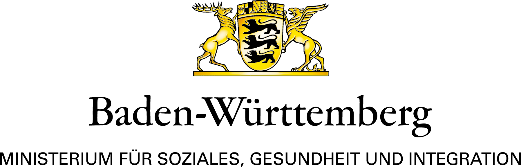 5
Strategie „Quartier 2030 – Gemeinsam.Gestalten.“
Ziel ist es, Kommunen und die Zivilgesellschaft bei einer alters- und generationengerechten Quartiersentwicklung vor Ort zu unterstützen und zu begleiten. 

Das heißt lebendige Quartiere zu gestalten – also Nachbarschaften, Stadtteile oder Dörfer, in die Menschen sich einbringen, Verantwortung übernehmen und sich gegenseitig unterstützen. Jede Kommune muss gemeinsam mit den Menschen vor Ort die passenden Lösungen und Antworten auf Fragen des Zusammenlebens und des demographischen Wandels finden.
Quartiersentwicklung
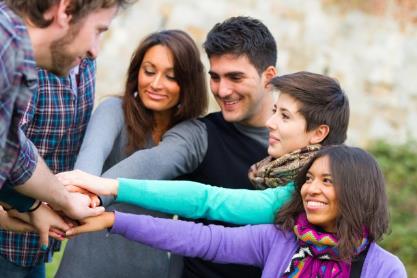 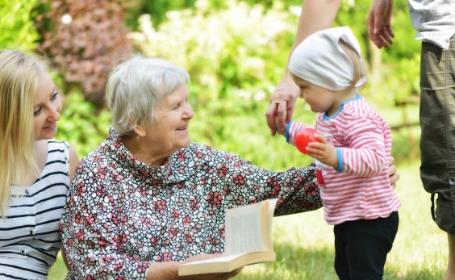 7
[Speaker Notes: Übersetzung der Grundsätze (Auswahl für externe Akteure)]
Vernetzung vor Ort
Genossen-schaften
Gesund-heits-dienste
8
[Speaker Notes: ehemals Folie „Örtliche Versorungsstrukturen“]
Grundsätze der Strategie Quartier 2030
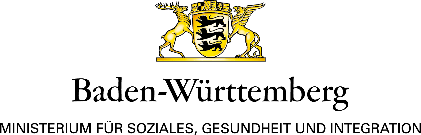 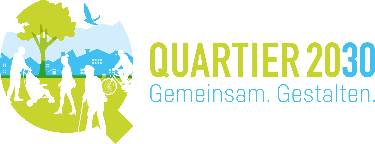 9
Ziele
Unterstützung von Kommunen und zivilgesellschaftlichen Akteuren in der alters- und generationengerechten Quartiersentwicklung 
Verankerung von Quartiersentwicklung in der kommunalen Verantwortung 
Verankerung des Themas als Querschnittsthema 
Intensive Vernetzung auf allen Ebenen 
Förderung von Beteiligung
10
Handlungsfelder der Landesstrategie
11
Angebote der Landesstrategie
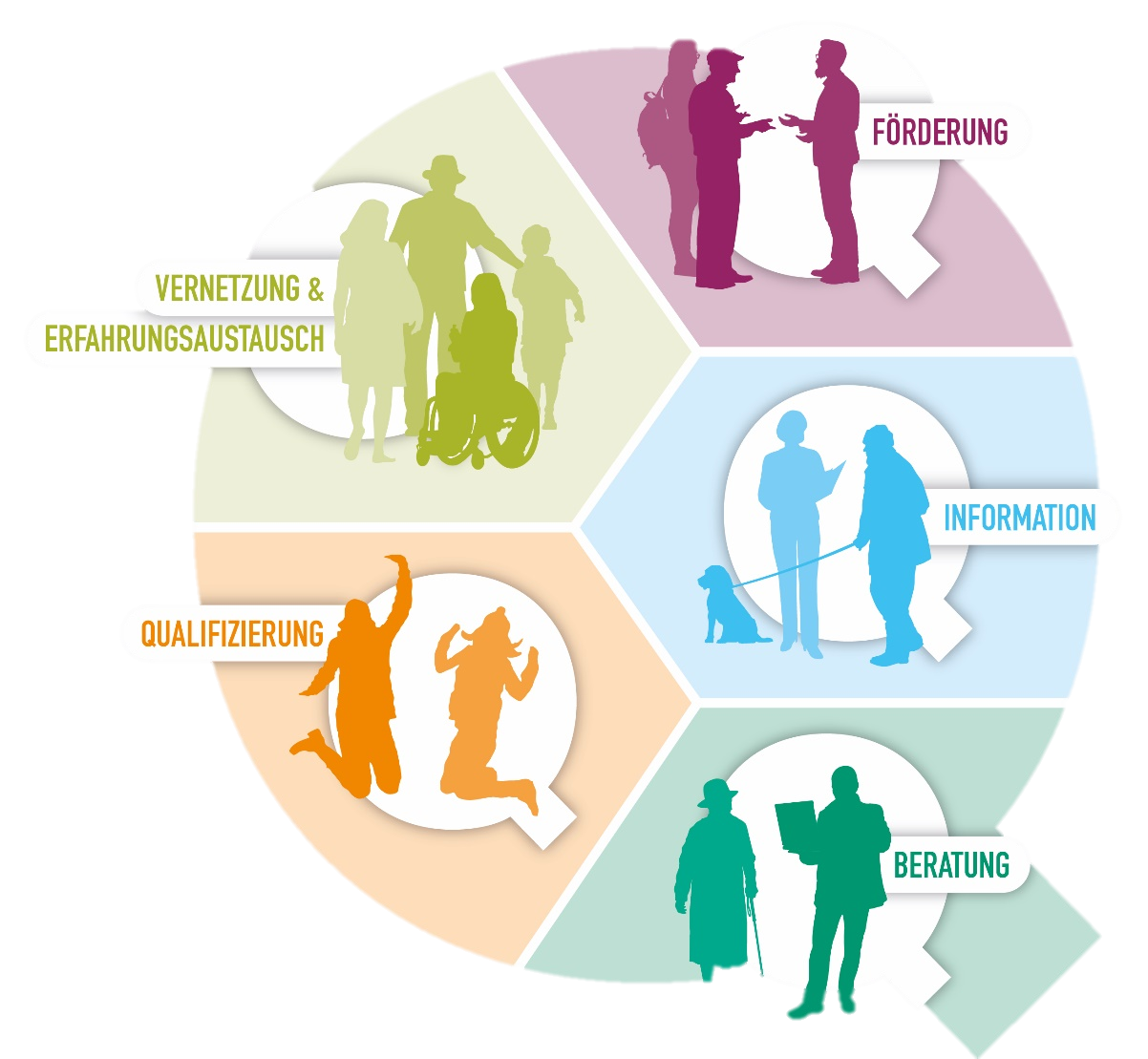 12
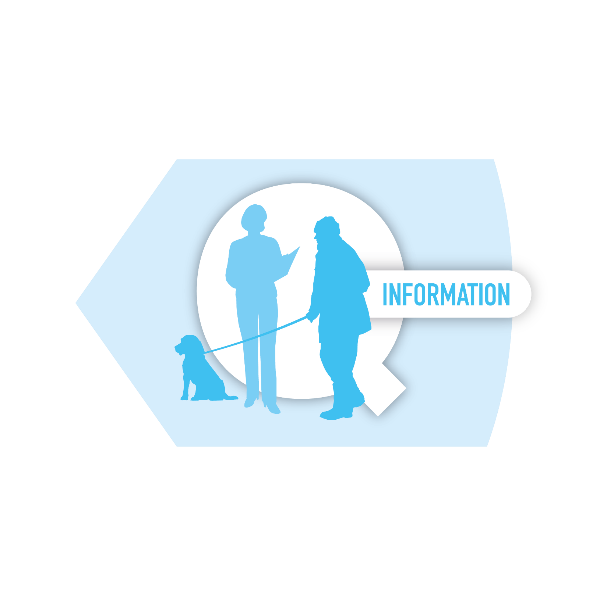 7 gesellschaftspolitische Handlungsfelder
Informationsportal mit bereits über 70 Praxisbeispielen
über 3000 Newsletter-Abos
Information
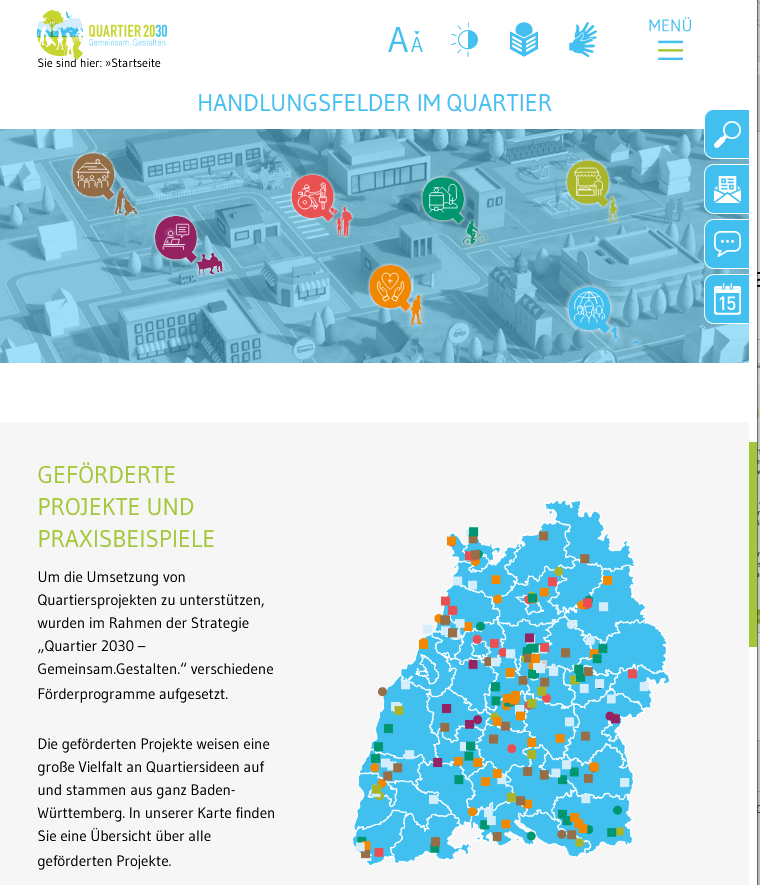 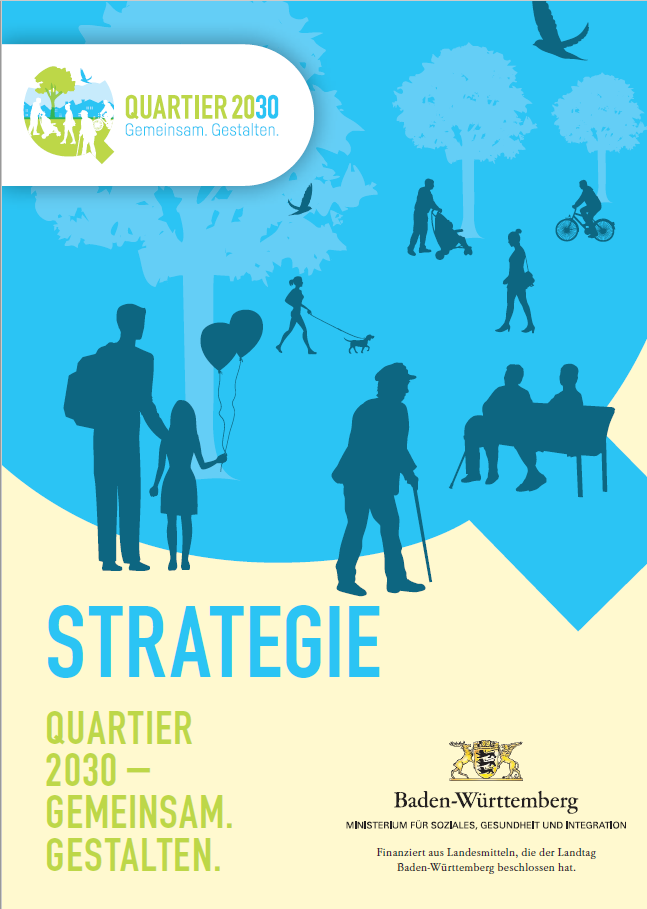 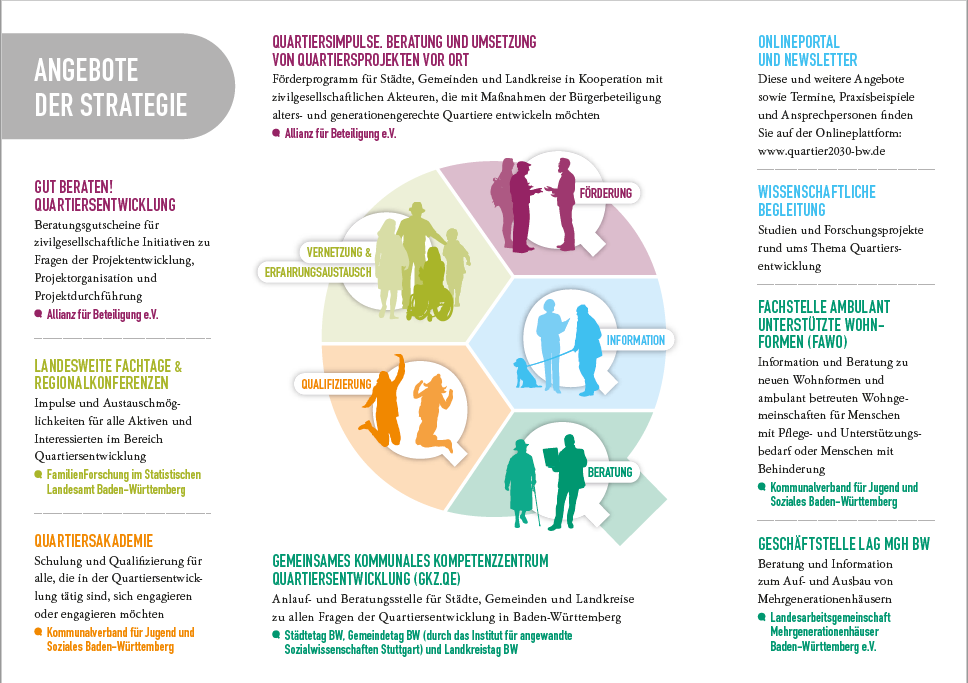 13
[Speaker Notes: Im]
Vom Land finanziertes und von Landkreistag, Städtetag und Gemeindetag BW getragenes Gemeinsames Kommunales Kompetenzzentrum Quartiersentwicklung (GKZ.QE) von Städtetag, Gemeindetag und Landkreistag
Fachstelle Ambulant unterstützte Wohnformen (FaWo) (beim KVJS)
Beratung
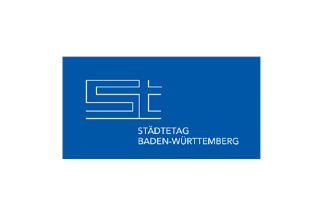 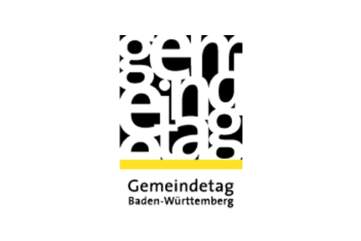 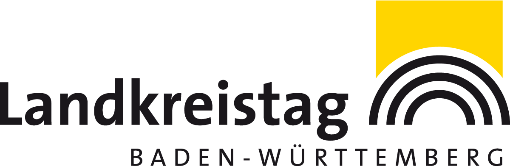 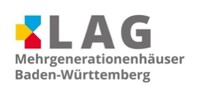 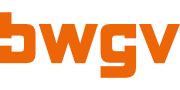 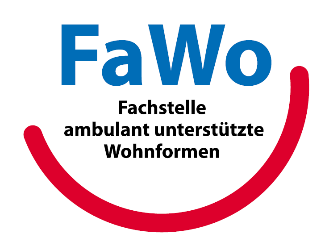 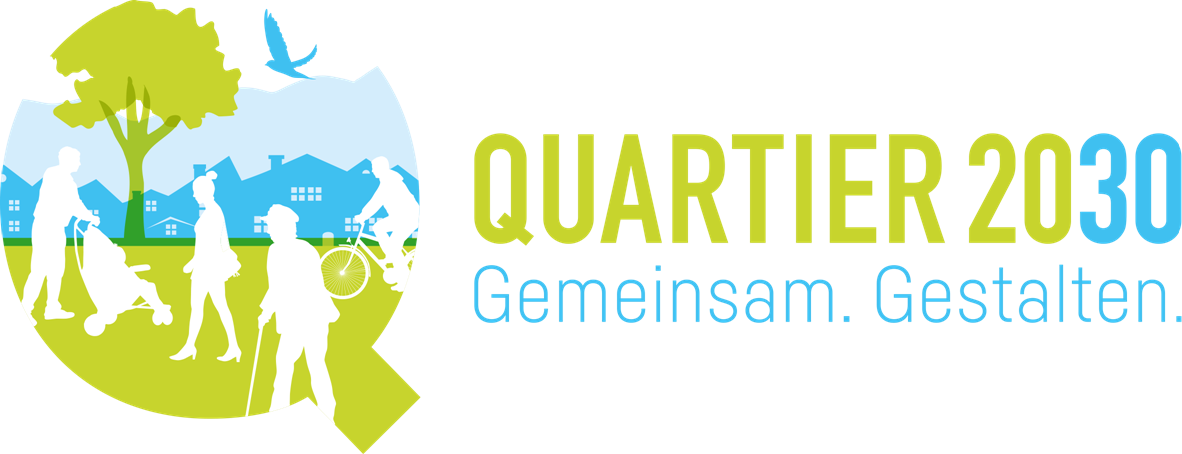 [Speaker Notes: AG Netzwerk Beratung]
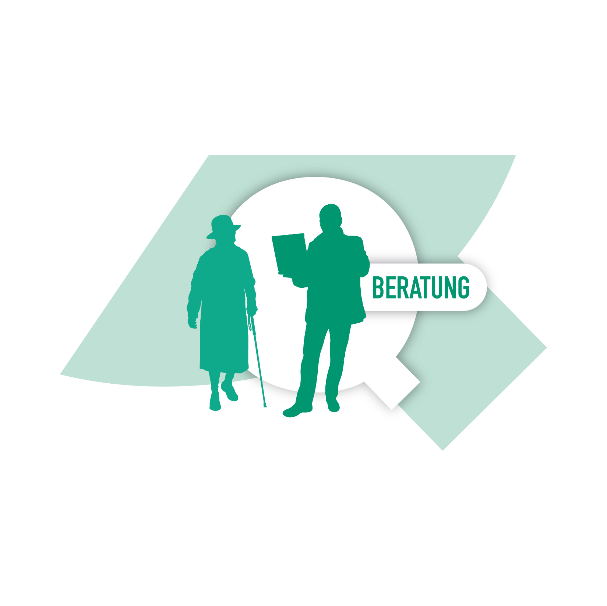 Beratung
Geschäftsstelle der Mehrgenerationenhäuser BW (LAG MGH)
im Aufbau: (Sozial-)Genossenschaftliche Beratung durch bwgv
geplant: Beratungsstelle für die Zivilgesellschaft
Netzwerk aus 20 Beratungsinstitutionen für vernetzte, auf Quartiersprozesse abgestimmte Beratungsangebote insbesondere
15
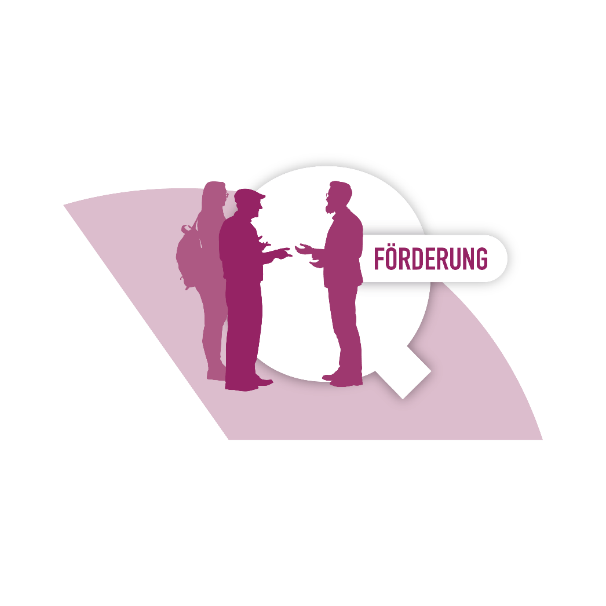 Förderung
370 Förderungen für Kommunen und die Zivilgesellschaft über die Förderlinien „Quartiersimpulse“ (für Kommunen) und „Gut Beraten. Quartier“ (zivilgesellschaftliche Akteure)
Projekt „Demenz im Quartier“ Alzheimergesellschaft BW mit 120 teilnehmenden Kommunen
Projekt „AQUILA“ mit der KH Freiburg zu Öffnung von Pflegeeinrichtungen in das Quartier
Sonderprogramme, z. B. jüngst 2021 Förderprogramm zur Abmilderung der Corona-Folgen mit der LAG Mehrgenerationenhäuser
Fördervolumen 1,5 Mio. €
42 geförderte Projekte
16
Förderung
„Quartiersimpulse. Beratung und Umsetzung von Quartiersprojekten vor Ort.“ | Allianz für Beteiligung e.V.
seit 2018 92 geförderte Projekte (Förderlandkarte)
Gesamtvolumen etwa 6,5 Mio. Euro
Förderprogramm für Kommunen in Kooperation mit der Zivilgesellschaft
Fördersumme: 20.000 Euro – 115.000 Euro 
„Gut beraten! Quartiersentwicklung. Beratungsgutscheine für die Zivilgesellschaft.“ | Allianz für Beteiligung e.V.
seit 2018 etwa 150 Beratungsgutscheine
Förderprogramm für zivilgesellschaftliche Initiativen
Fördersumme: bis zu 4.000 Euro
„MGH Abmilderung der Folgen der Pandemie “ | LAG Mehrgenerationenhäuser BW
Laufzeit bis März 2022
41 geförderte 59 Mehrgenerationenhäuser
Gesamtvolumen: 540.000 Euro
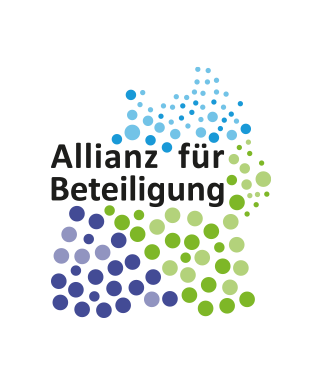 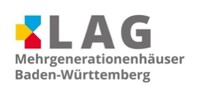 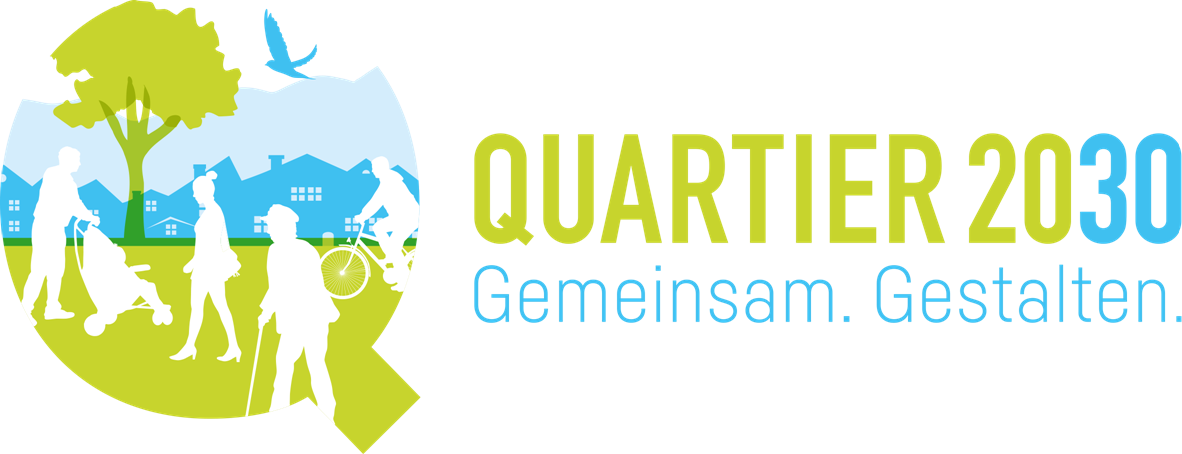 Qualifizierung
Ziel der Quartiersakademie ist die Schaffung einer integrierten Qualifizierungslandschaft
Sowohl Einzelfortbildungen als auch Gruppenangebote (→„Inhouse“)
Förderung von Fortbildungsangeboten für alle, die Quartiere (mit-)entwickeln 
Kommunen und ihre Mitarbeitenden
Wohlfahrtsverbände und Institutionen
Bürgerschaftlich Engagierte
Bewohnerschaft in den Quartieren, die ihr Lebensumfeld (mit)gestalten möchte
Website: www.quartiersakademie.de
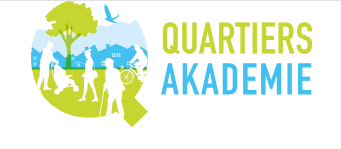 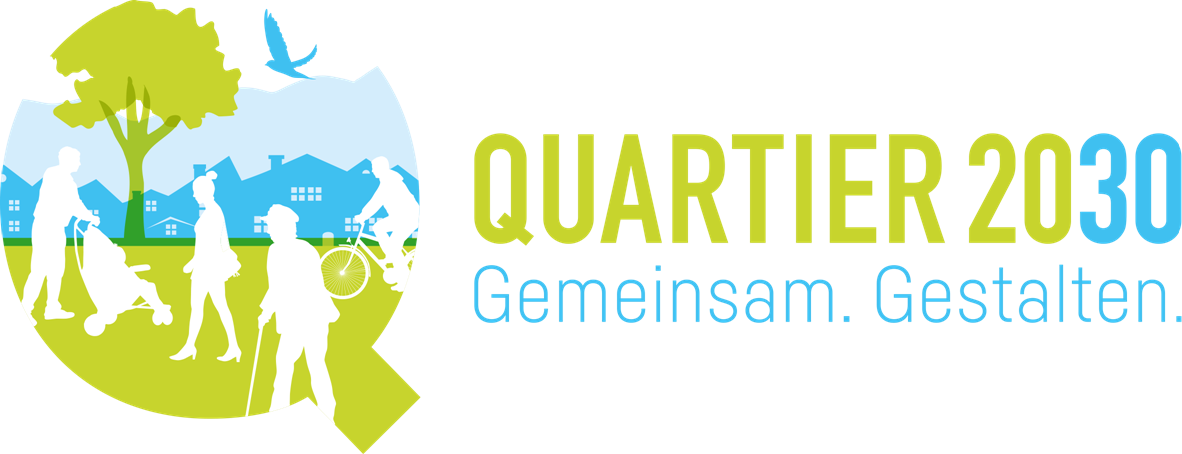 [Speaker Notes: AG Netzwerk Beratung]
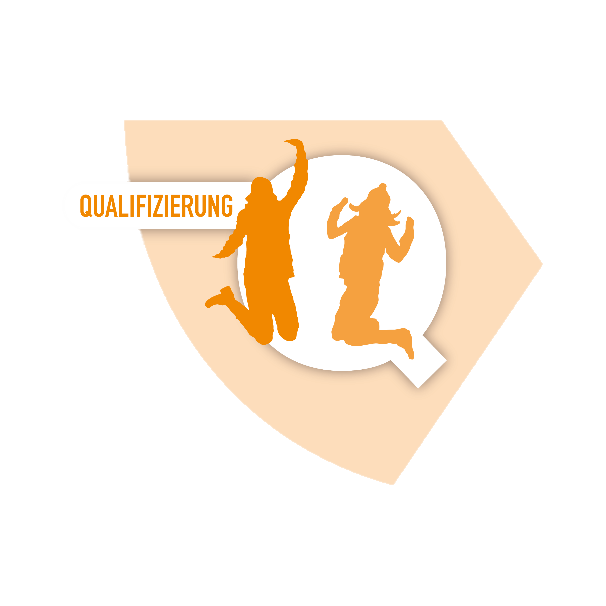 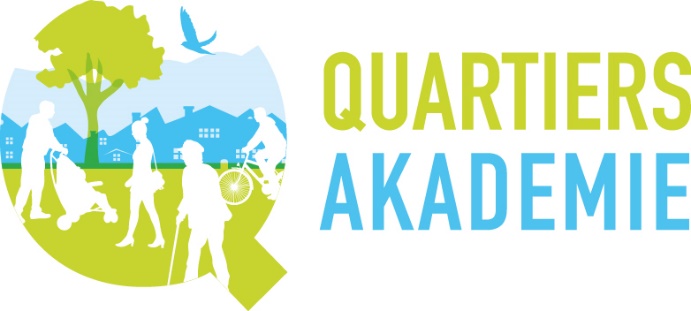 Qualifizierung
bislang rund 250 bezuschusste individuelle Qualifizierungen
13 Inhouse-Qualifizierungen in Kommunen seit 2021
Ausbau des Qualifizierungsangebots durch Vernetzung mit Fortbildungsträgern → bislang 26 Bildungskooperationen
Digitaler Fachtag 2022 mit rund 200 Teilnehmenden
Quartiersakademie:
Koordinierungsstelle beim KVJS 
beratende Lenkungsgruppe
19
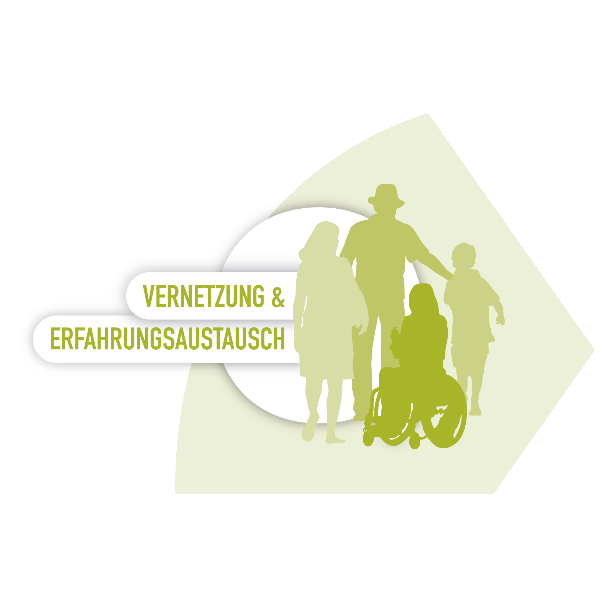 Vernetzung & Erfahrungsaustausch
AG Netzwerk Beratung

bislang 6 Regionalkonferenzen

5. landesweiter (jährlicher) Fachtag Quartiersentwicklung am 5. Juli 2022
nächster Fachtag am 4. Juli 2023
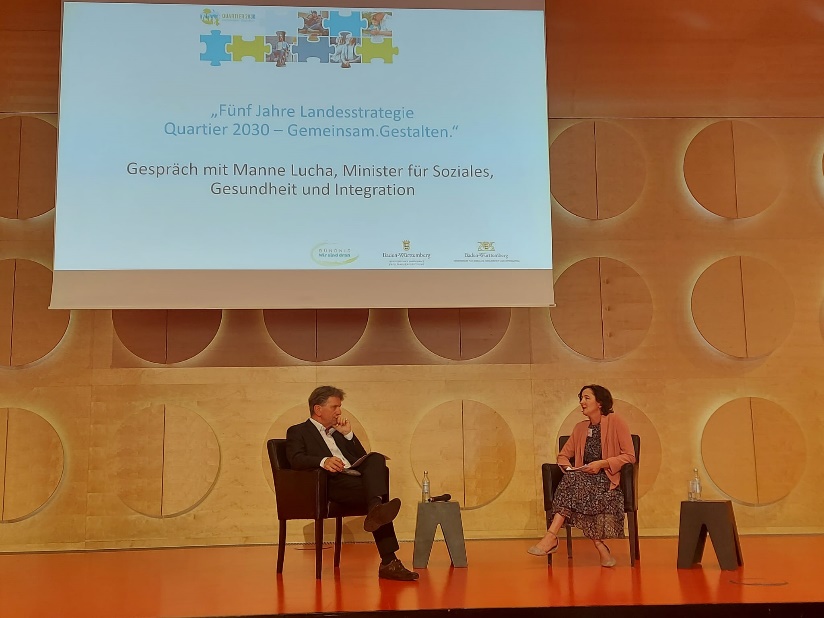 20
Jährlicher landesweiter Fachtag Quartiersentwicklung
Regionalkonferenzen und Fachveranstaltungen
Kommunale Netzwerke:
Städtetag | StadtLabore vor Ort
Gemeindenetzwerk (i.A. des Gemeindetags) | Kompetenznetzwerk QE und Kompetenzregion Schwäbisch-Hall
Landkreistag | Regionalkoordination im Landkreis Tübingen
Peer-to-Peer-Ansätze, zB. im Rahmen der Quartiersimpulse „Denkraum Quartier“ und „Hallo Quartier!“
Gremien der Landesstrategie, z. B. Begleitgruppe mit Staatssekretärin Leidig
Vernetzung & Erfahrungsaustausch
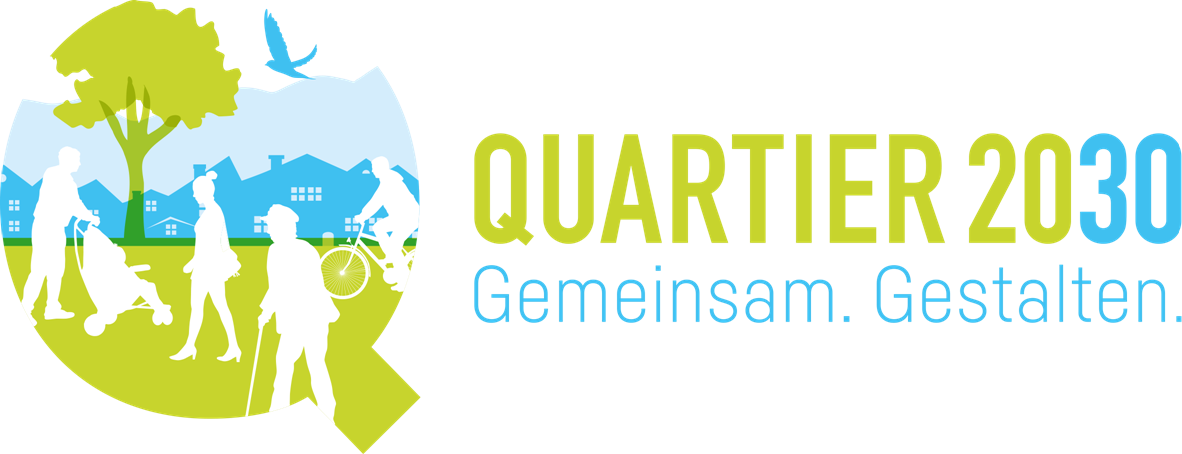 [Speaker Notes: AG Netzwerk Beratung]
Netzwerk
Netzwerk aus rund 40 Partnern
engere Vernetzung und Erfahrungsaustausch zwischen den Partnern
stärkere Verzahnung der Angebotsbausteine
[Speaker Notes: Begleitgruppe, Staatssekretärin]
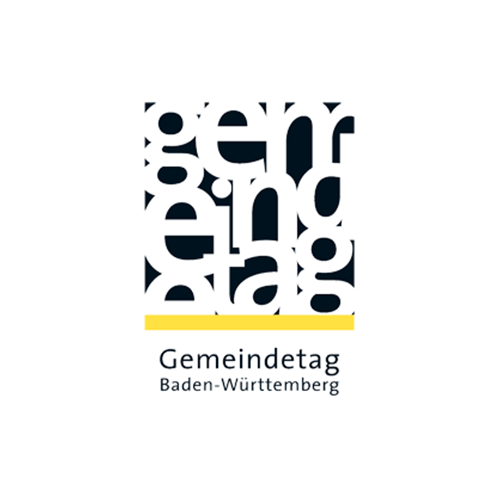 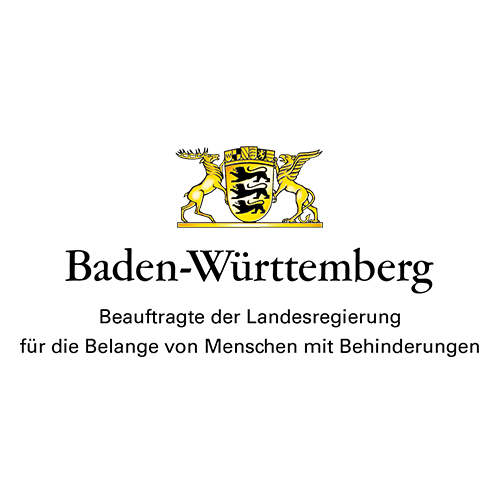 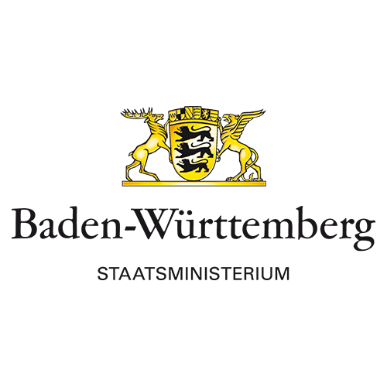 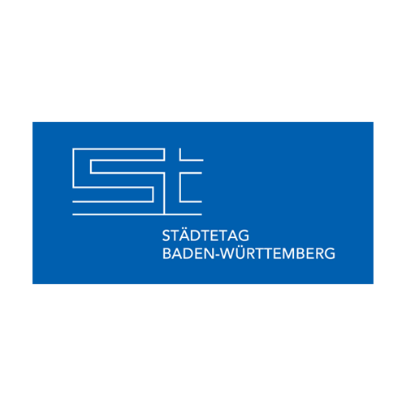 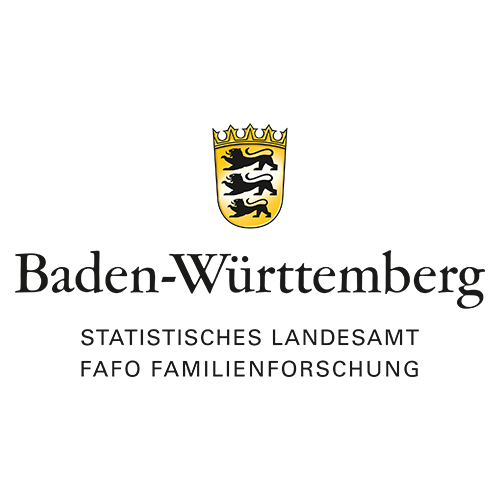 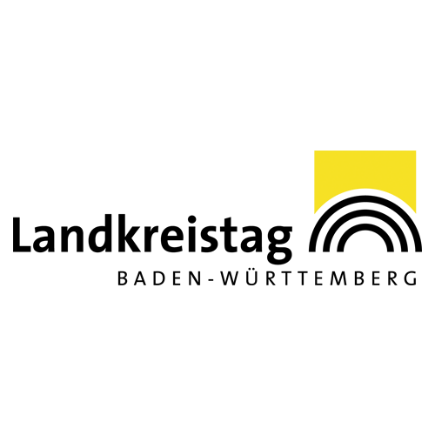 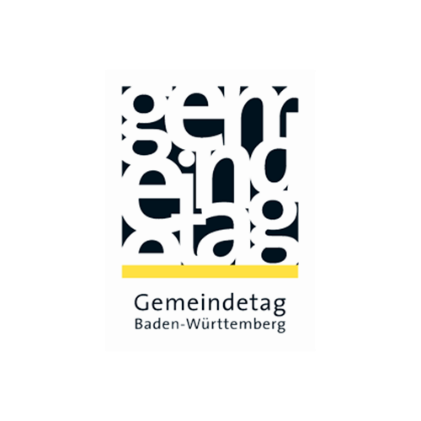 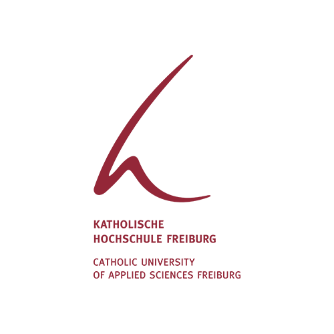 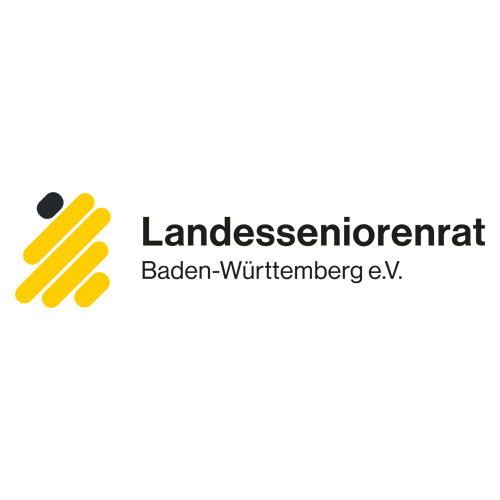 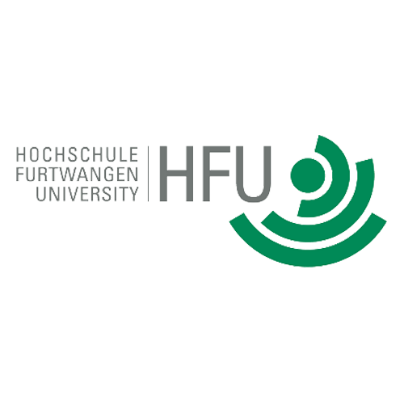 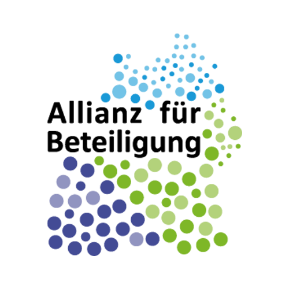 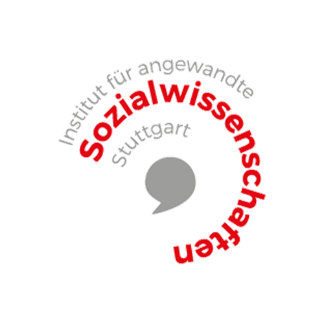 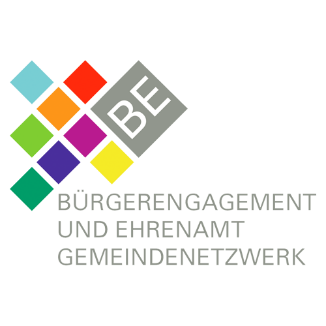 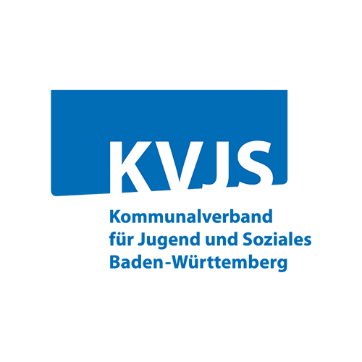 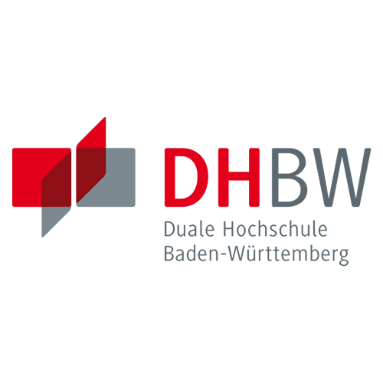 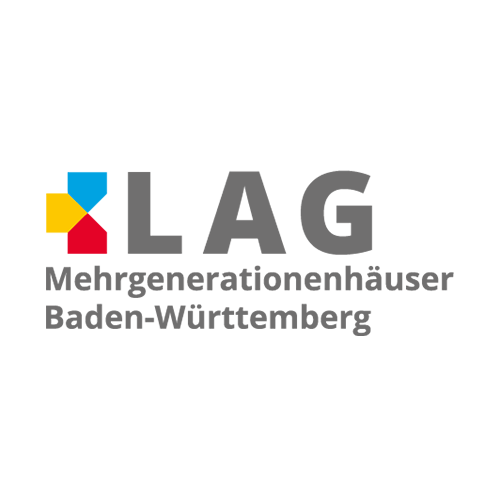 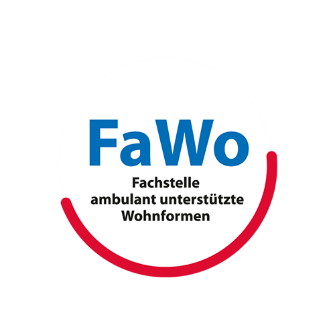 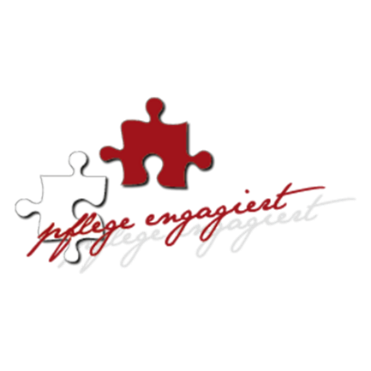 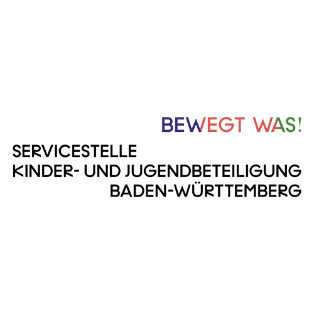 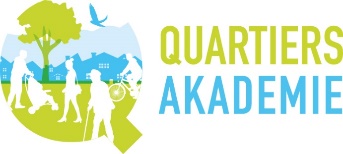 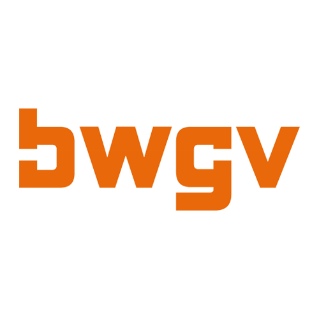 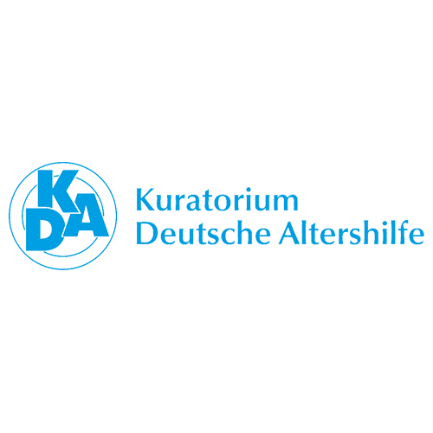 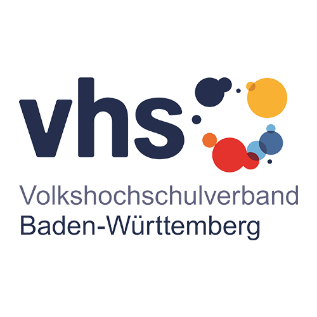 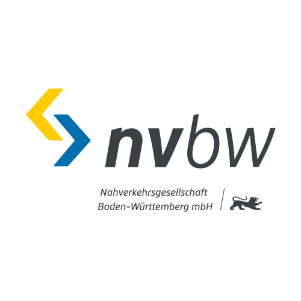 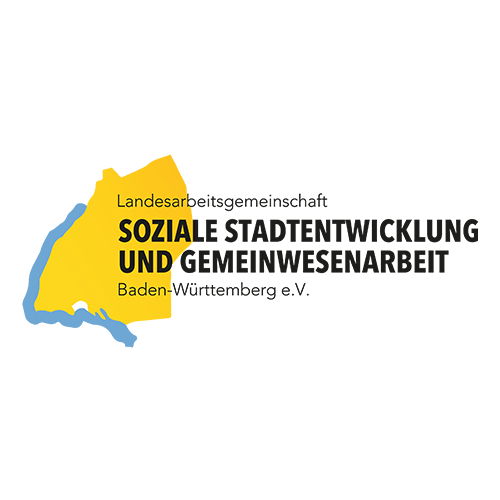 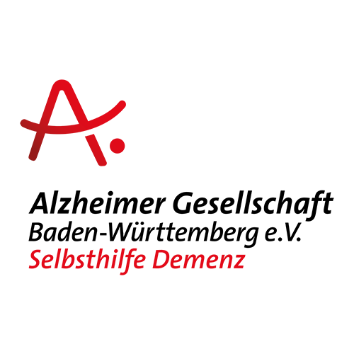 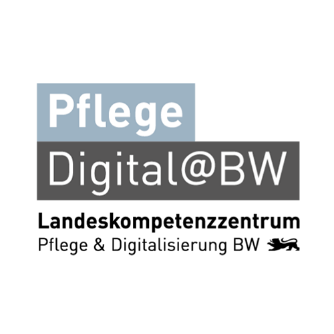 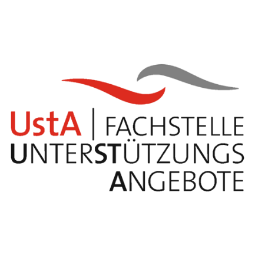 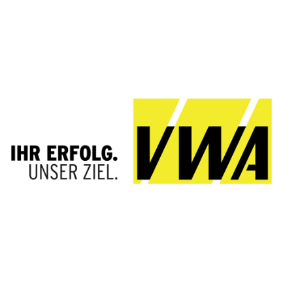 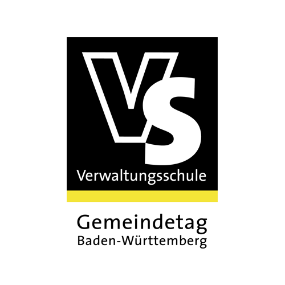 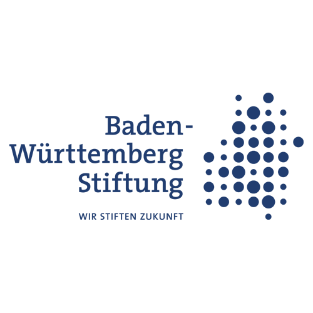 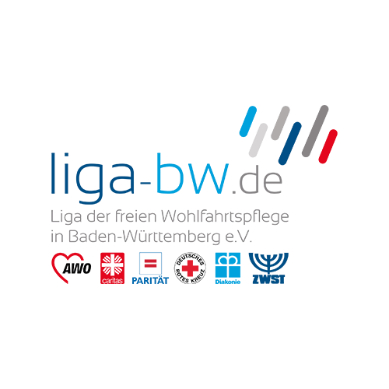 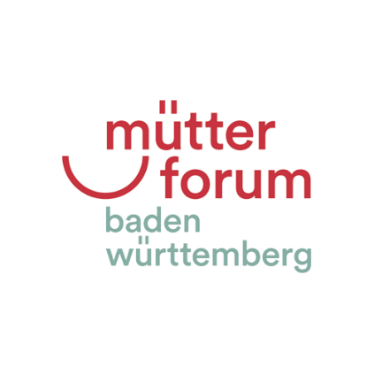 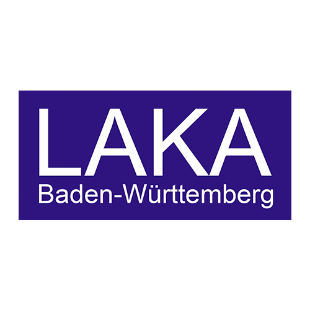 23
Reichweite der Landesstrategie
24
[Speaker Notes: Wichtig anzumerken: Was bedeutet erreicht?
Ländlicher Raum bezieht sich auf die Raumkategorien „Ländlicher Raum im engeren Sinne“ und „Verdichtungsbereiche im Ländlichen Raum“ des Landesentwicklungsplans von 2002]
Aktuelle Entwicklungen
Engagement der Landesstrategie in landesweiten Prozessen (z.B. Familienförderstrategie, Strategiedialog Wohnen und Bauen, Enquete Krisenfeste Gesellschaft) 
beteiligungsorientierte Weiterentwicklung
stärkerer Fokus auf Ländlichen Raum (KOA)
Austausch interministerielle Arbeitsebene
Quartier
25
Perspektive und Ziel
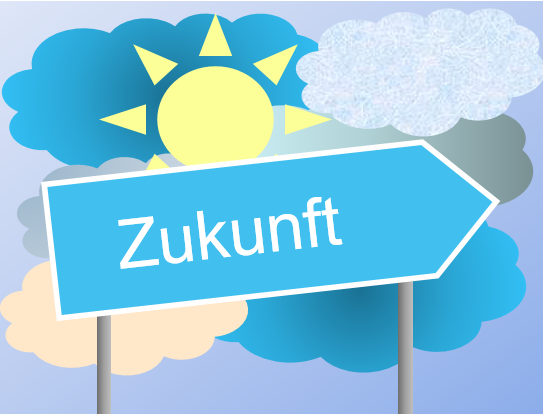 Alle Kommunen in Baden-Württemberg sollen bis 2030 von der Landesstrategie erreicht werden.
Quartier
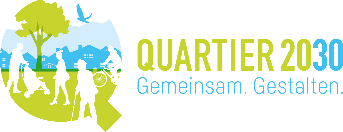 26
Vielen Dank für Ihre Aufmerksamkeit!
Bleiben Sie auf dem Laufenden mit unserem kostenfreien Newsletter!
www.Quartier2030-bw.de
27